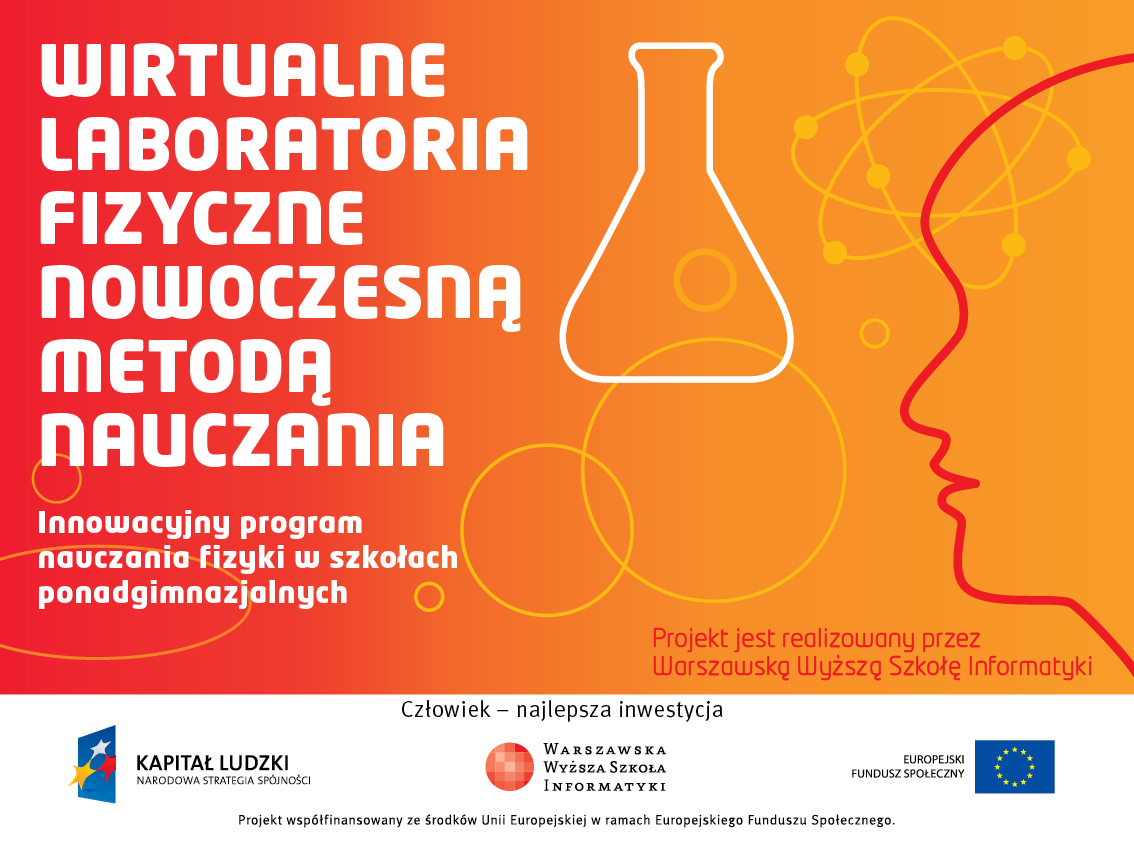 Treści multimedialne - kodowanie, przetwarzanie, prezentacjaOdtwarzanie treści multimedialnych
Andrzej Majkowski
informatyka +
1
Wyznaczanie zależności przyspieszenia ciała od działającej siły.Mirosław GalikowskiAgnieszka Potiopa
informatyka +
2
Druga zasada dynamiki
Przyspieszenie za jakim porusza się ciało jest 
wprost proporcjonalne do działającej siły i 
odwrotnie proporcjonalne do masy ciała.
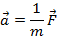 informatyka +
3
Hipoteza
Przyspieszenie za jakim porusza się ciało jest 
wprost proporcjonalne do działającej siły.
informatyka +
4
W jaki sposób będziemy mierzyć przyspieszenie?
Skorzystamy ze wzoru:



Naszym celem będzie zmierzenie czasu w jakim 
badane ciało przebędzie określony odcinek drogi.
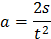 informatyka +
5
[Speaker Notes: Prace nad systemem telewizji kolorowej, rozpoczęły się w połowie lat 50. XX wieku w Stanach Zjednoczonych.
Nowy system musiał spełniać następujące założenia: 
 nie mógł znacząco komplikować budowy odbiorników telewizji kolorowej, co mogło by wpływać na koszt produkcji odbiornika telewizyjnego i zmniejszyć jego dostępność dla widza ze względu na cenę;
 należało przyjąć zasadę odpowiedniości, czyli możliwości odbioru programu telewizji nadawanego w kolorze na odbiornikach czarnobiałych i odwrotnie;
 powinno być możliwe wykorzystywanie dotychczasowych kanałów częstotliwości do przesyłania sygnałów telewizji kolorowej, nie powodując zakłóceń w kanałach sąsiednich;
 jakość przesyłanego sygnału powinna być wysoka i zaspakajać wymagania widza.]
Układ doświadczalny
Przyrządy: wózek, ciężarki, bloczek i ciężarki z zestawu do mechaniki,  stoper, sznurek.
Budujemy zestaw tak jak na rysunku:
informatyka +
6
[Speaker Notes: Prace nad systemem telewizji kolorowej, rozpoczęły się w połowie lat 50. XX wieku w Stanach Zjednoczonych.
Nowy system musiał spełniać następujące założenia: 
 nie mógł znacząco komplikować budowy odbiorników telewizji kolorowej, co mogło by wpływać na koszt produkcji odbiornika telewizyjnego i zmniejszyć jego dostępność dla widza ze względu na cenę;
 należało przyjąć zasadę odpowiedniości, czyli możliwości odbioru programu telewizji nadawanego w kolorze na odbiornikach czarnobiałych i odwrotnie;
 powinno być możliwe wykorzystywanie dotychczasowych kanałów częstotliwości do przesyłania sygnałów telewizji kolorowej, nie powodując zakłóceń w kanałach sąsiednich;
 jakość przesyłanego sygnału powinna być wysoka i zaspakajać wymagania widza.]
Wykonanie doświadczenia
Wózek wraz z doczepionym do niego ciężarkiem 
stanowi zamknięty układ. Na wózku układamy kilka 
jednakowych odważników (mogą być różne, ale wtedy 
trzeba każdy oddzielnie ważyć). 
Wieszamy jeden ciężarek i mierzymy czas w jakim wózek przebędzie zaznaczona drogę: s.
Zdejmujemy ciężarek z wózka i wieszamy. Czynności powtarzamy.
Wieszamy kolejne ciężarki.
Wyniki zapisujemy w tabeli.
7
[Speaker Notes: Prace nad systemem telewizji kolorowej, rozpoczęły się w połowie lat 50. XX wieku w Stanach Zjednoczonych.
Nowy system musiał spełniać następujące założenia: 
 nie mógł znacząco komplikować budowy odbiorników telewizji kolorowej, co mogło by wpływać na koszt produkcji odbiornika telewizyjnego i zmniejszyć jego dostępność dla widza ze względu na cenę;
 należało przyjąć zasadę odpowiedniości, czyli możliwości odbioru programu telewizji nadawanego w kolorze na odbiornikach czarnobiałych i odwrotnie;
 powinno być możliwe wykorzystywanie dotychczasowych kanałów częstotliwości do przesyłania sygnałów telewizji kolorowej, nie powodując zakłóceń w kanałach sąsiednich;
 jakość przesyłanego sygnału powinna być wysoka i zaspakajać wymagania widza.]
Obliczenia
Obliczamy z podanego wcześniej wzoru przyspieszenie.
Wartość siły działającej na układ obliczamy ze wzoru:
F = mg
Gdzie g to przyspieszenie grawitacyjne: 


Siłę można także zmierzyć posługując się 
odpowiednio wyskalowanym siłomierzem
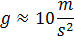 8
[Speaker Notes: Prace nad systemem telewizji kolorowej, rozpoczęły się w połowie lat 50. XX wieku w Stanach Zjednoczonych.
Nowy system musiał spełniać następujące założenia: 
 nie mógł znacząco komplikować budowy odbiorników telewizji kolorowej, co mogło by wpływać na koszt produkcji odbiornika telewizyjnego i zmniejszyć jego dostępność dla widza ze względu na cenę;
 należało przyjąć zasadę odpowiedniości, czyli możliwości odbioru programu telewizji nadawanego w kolorze na odbiornikach czarnobiałych i odwrotnie;
 powinno być możliwe wykorzystywanie dotychczasowych kanałów częstotliwości do przesyłania sygnałów telewizji kolorowej, nie powodując zakłóceń w kanałach sąsiednich;
 jakość przesyłanego sygnału powinna być wysoka i zaspakajać wymagania widza.]
Opracowanie wyników
Celem doświadczenia jest zebranie danych do wykonania wykresu zależności przyspieszenia od działającej siły: a(F).
Oczekujemy, że wykres będzie linią prostą, co potwierdzi postawioną w doświadczeniu hipotezę, że przyspieszenie jest wprost proporcjonalne do działającej siły.
a
F
9
[Speaker Notes: Prace nad systemem telewizji kolorowej, rozpoczęły się w połowie lat 50. XX wieku w Stanach Zjednoczonych.
Nowy system musiał spełniać następujące założenia: 
 nie mógł znacząco komplikować budowy odbiorników telewizji kolorowej, co mogło by wpływać na koszt produkcji odbiornika telewizyjnego i zmniejszyć jego dostępność dla widza ze względu na cenę;
 należało przyjąć zasadę odpowiedniości, czyli możliwości odbioru programu telewizji nadawanego w kolorze na odbiornikach czarnobiałych i odwrotnie;
 powinno być możliwe wykorzystywanie dotychczasowych kanałów częstotliwości do przesyłania sygnałów telewizji kolorowej, nie powodując zakłóceń w kanałach sąsiednich;
 jakość przesyłanego sygnału powinna być wysoka i zaspakajać wymagania widza.]
Wniosek
Wniosek z doświadczenia powinien nawiązywać
do postawionej na początku doświadczenia 
hipotezy i być odwołaniem do uzyskanego 
wykresu.
informatyka +
10
[Speaker Notes: Prace nad systemem telewizji kolorowej, rozpoczęły się w połowie lat 50. XX wieku w Stanach Zjednoczonych.
Nowy system musiał spełniać następujące założenia: 
 nie mógł znacząco komplikować budowy odbiorników telewizji kolorowej, co mogło by wpływać na koszt produkcji odbiornika telewizyjnego i zmniejszyć jego dostępność dla widza ze względu na cenę;
 należało przyjąć zasadę odpowiedniości, czyli możliwości odbioru programu telewizji nadawanego w kolorze na odbiornikach czarnobiałych i odwrotnie;
 powinno być możliwe wykorzystywanie dotychczasowych kanałów częstotliwości do przesyłania sygnałów telewizji kolorowej, nie powodując zakłóceń w kanałach sąsiednich;
 jakość przesyłanego sygnału powinna być wysoka i zaspakajać wymagania widza.]
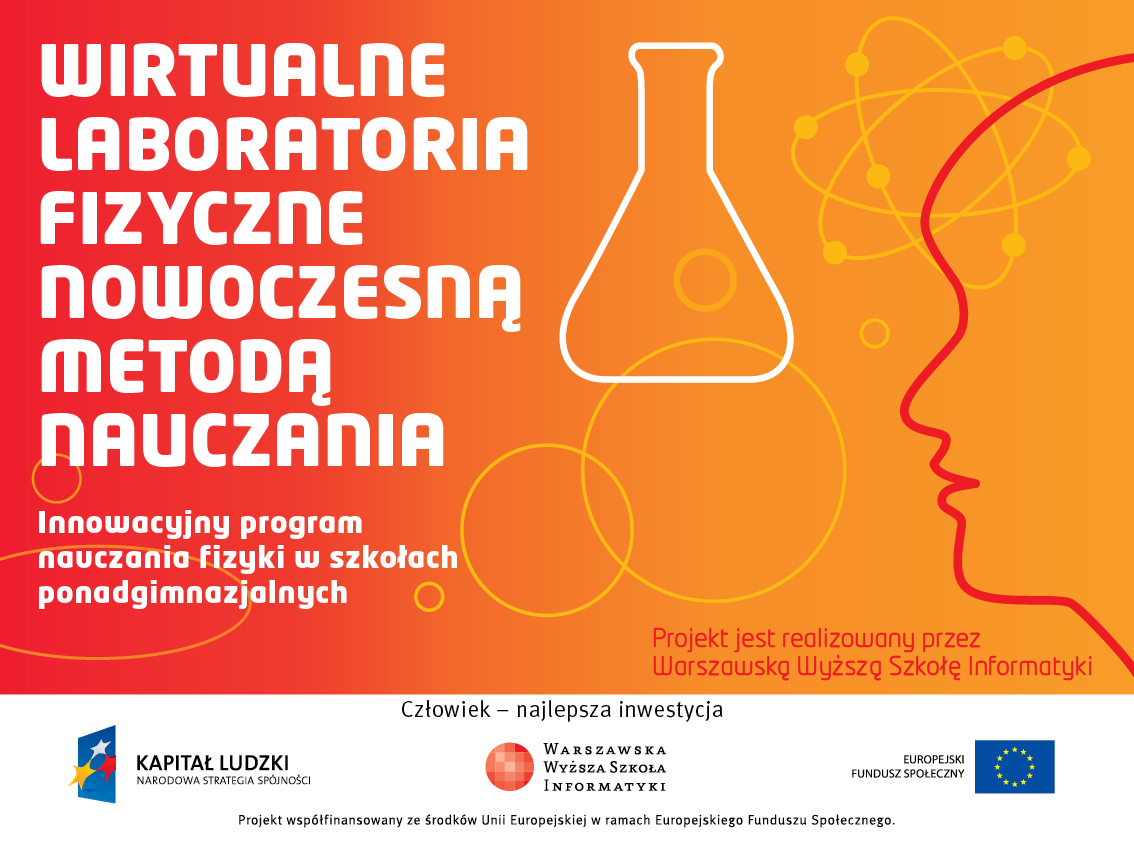